Fyzická příprava vojsk IV
TRÉNINK SÍLY
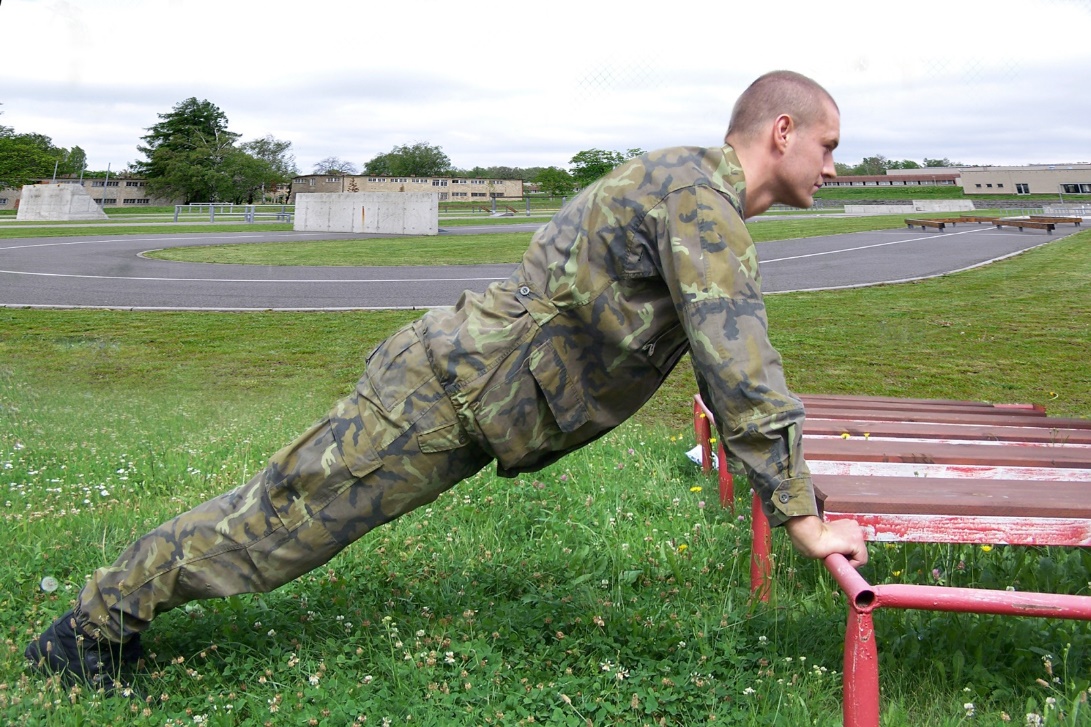 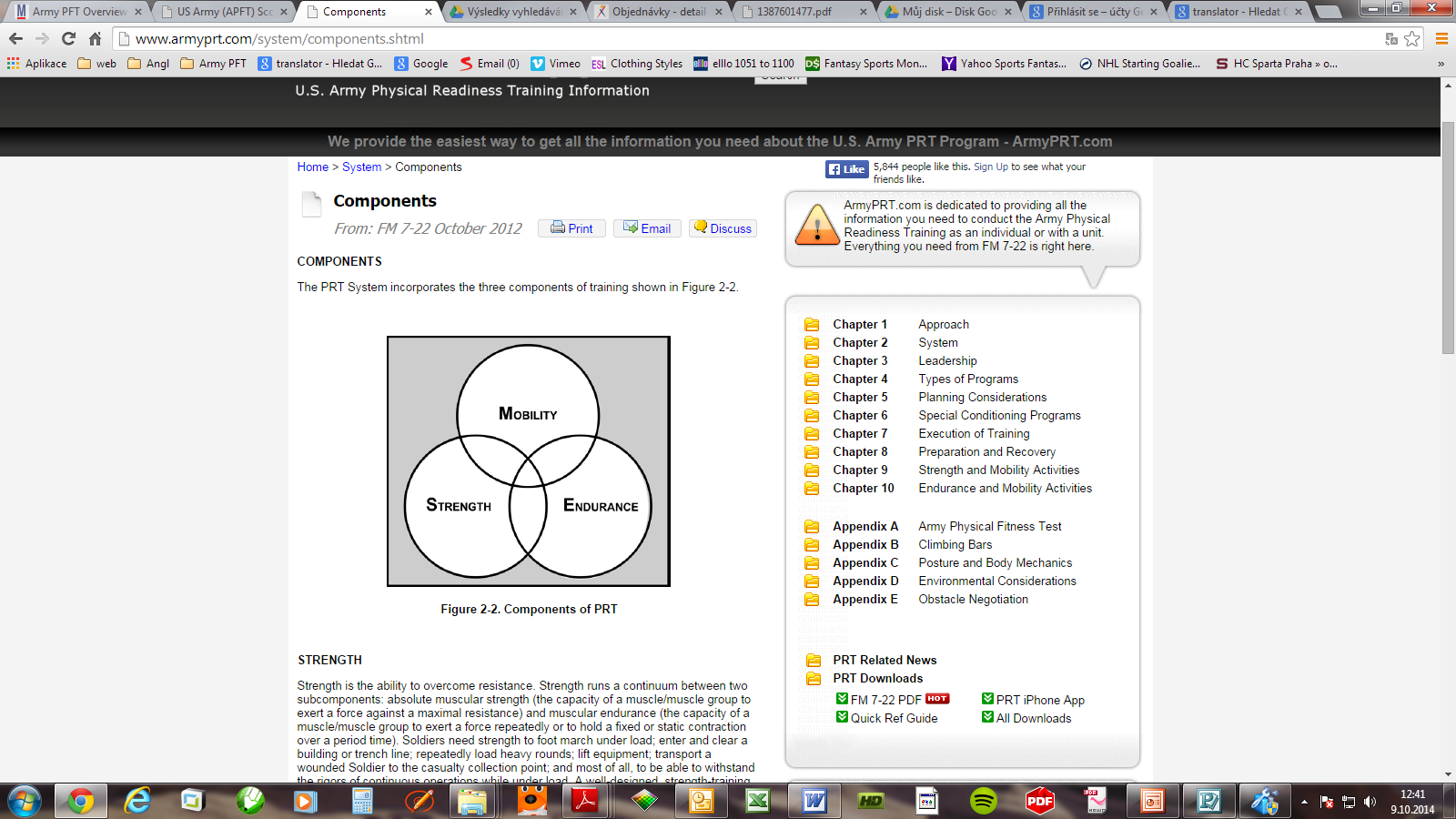 pplk. PhDr. Michal Vágner, Ph.D.
Fyzická příprava vojsk IV
Cíle: diagnostika specifické pohybové přípravy, fyziologie svalu, motorická jednotka, zátěžové parametry

Průběh: zopakování cíle fyzické přípravy v armádě, popis specifického pohybového výkonu, typy svalových vláken, motorická jednotka, mechanika silové přípravy, FITT faktory

Přezkoušení: otázky směřující na fáze rozboru pohybu, trénink síly, zátěžové parametry silového tréninku
[Speaker Notes: Speciální složka tělesné připravenosti se utváří ve služební tělesné přípravě a v jednotlivých druzích vojensko-odborné přípravy]
Cíl fyzické přípravy
The goal of the Army Physical Fitness Training Program is to develop Soldiers who are physically capable and ready to perform their duty assignments or combat roles.
Fyzické požadavky pro specifické úkoly
Zásady silového tréninku
Plán v průběhu celého roku - makrocyklus
Dodržování mezocyklů, specifičnosti ale i variability včetně dostatečného odpočinku
Požadované změny minimálně 6 týdnů
Rozložení 50 % dolní končetiny, 30 % trup, 20 % horní končetiny
Zařazovat i cvičení s vlastním tělem (skoky, sprinty, plyometrická cvičení
Pracovat na zvýšení vnitrosvalové a mezisvalové koordinace
Rozdělení svalů
Hladké (autonomní svalstvo)
Srdeční 
Kosterní (příčně pruhované - ovládáme)
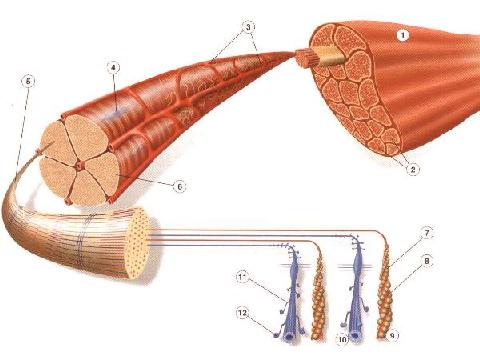 Typy svalových vláken
Slow	Type II a	       Type II b
	
Aerobic Capacity   	High 	Moderate/High 	Low
Anaerobic Capacity 	Low 	High 			High
Contraction Speed 	Slow 	Fast 			Fast
Fatigue Resistance 	High 	Moderate/High 	Low
Myoglobin Content 	High 	High 			Low
Glycogen Content 	Low 	Moderate 		High
Color  			Red 	Reddish-white 	White
Druh svalového vlákna
Červené svaly

obsahují velké množství myoglobinu (bílkoviny vážící ve svalu kyslík), 

tento typ svalu se specializuje na aerobní metabolizmus (energeticky výhodnější) šetří energii, ale pracují poměrně pomalu = pomalé svaly,

(např. šíjové svaly).
Typ svalového vlákna
Bílé svaly
málo myoglobinu, méně prokrvené,

méně mitochondrií, 

bohaté sarkoplazmatické retikulum, 

specializují se na anaerobní metabolizmus a jsou schopny velmi rychlých pohybů,

spotřebují veliké množství energie a velice snadno se unaví.
Aktivita svalových vláken v závislosti na intenzitě svalové kontrakce
Princip rozvoje
Výkon

Růst

Obnova


Rozpad

Poškození

Nemoc - smrt
EUSTRES


STRES


DISTRES
MECHANISMUS STIMULACE SÍLY
Zapojování MJ, synchronizace motorických jednotek u intra a intersvalové koordinace – správné časování jednotlivých svalových kontrakcí (svalová smyčka)
CNS – centrální nervový systém představuje důležitou roli v rovoji svalové síly
Motorické jednotky
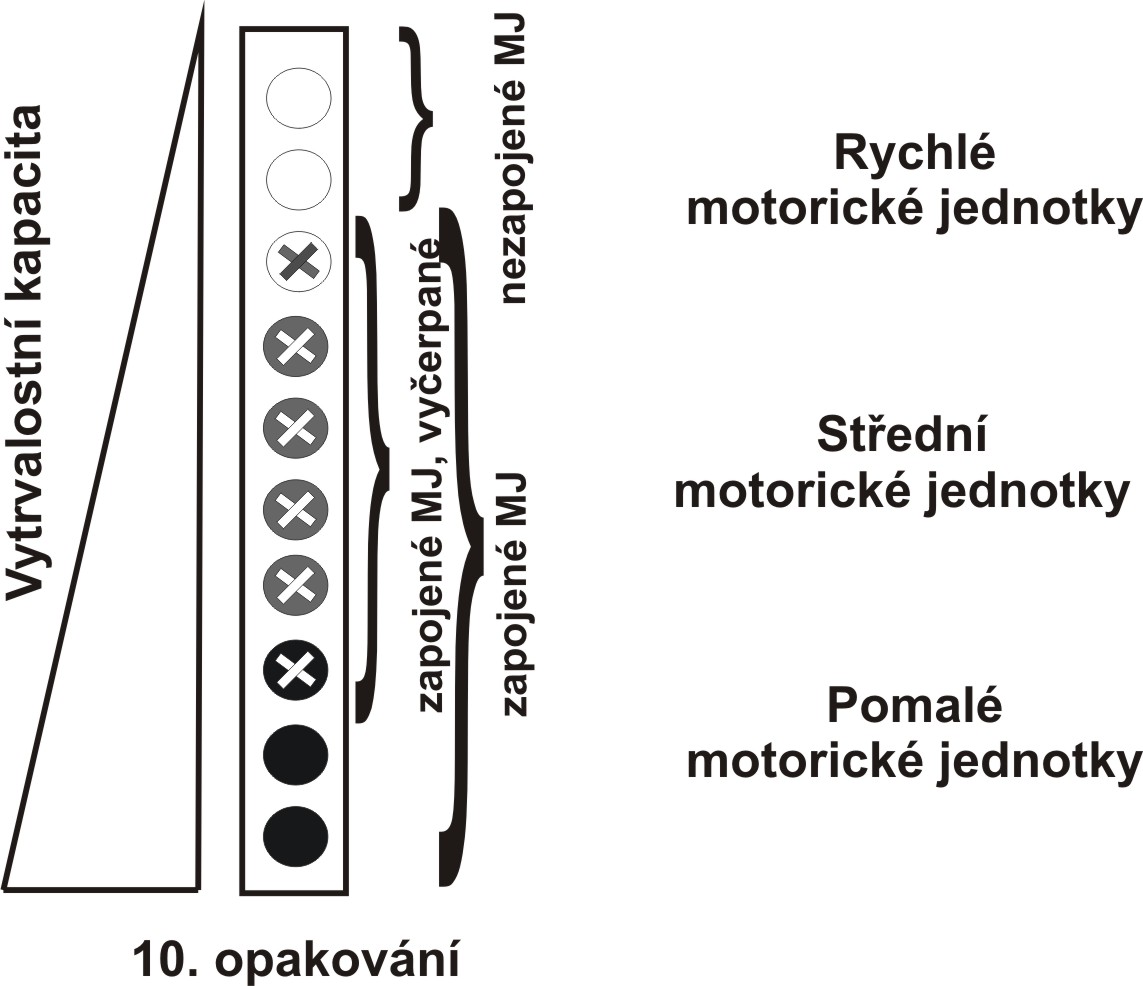 Trénink síly
Your 1RM would be the amount of weight you
can lift for only 1 repetition


FITT: Frequency, Intensity, Time, Type
F: 30% to 90% of 1RM
I: 2 times weekly
T: 30 to 60 minutes
T: Circuit weights
Silová příprava
Vztah maximálního počtu opakování, intenzity a tréninkové účinku
Počet opakování
% maxima
Účinek
Počet opakování
% maxima
Účinek
1
100
Nárůst relativní síly díky zlepšenému nervosvalovému
řízení
11
72,3
které dále vedou i ke zvýšení maximální síly
2
94,3
12
70,3
3
90,6
13
68,8
Vytrvalostí síla, snížený účinek na hypertofii svalstva
4
88,1
14
67,5
5
85,6
15
66,2
6
83,1
Optimální kompromis pro maximální sílu a hypertrofii
16
65,0
7
80,7
17
63,8
8
78,6
18
62,7
9
76,5
Nejideálnější  počty opakování pro hypertrofii,
19
61,6
10
74,4
20
60,6
Posilovací zóny
Otázky
Od čeho se odvozuje zaměření tréninku v armádním prostředí
Typy svalových vláken
Co je motorická jednotka?
Doporučení zátěžové parametry pro rozvoj svalového objemu
Co musím znát pro nastavení zátěže (hmotnosti) v silovém tréninku?
Literatura
VĚSTNÍK MO. (2011). Služební tělesná výchova v rezortu Ministerstva obrany (NVMO č.12/2011). Praha: MO.
FM 20-21. (1996) Physical Fitness Training . Washington: Depatment of the Army.
Army Fitness Manual. (2005). Toronto. Canadian Froces Personnel Support Agency.
Army Physical Readiness Training. (2010). Washington: Depatment of the Army.
Boyle, M. (2010) Advances in Functional Training. Chichester: Lotus
Petr, M., Šťastný, P. (2012). Funkční silový trénink. Univerzita Karlova. 
Stoppani, J. (2006). Velká kniha posilování. (přel. L. Soumar). Praha: Grada
Dovalil, J. a kol. (2002). Výkon a trénink ve sportu. (1. vyd.). Praha: Olympia. 
Dovalil, J. (2005). Výkon a trénink ve sportu. (2. vyd.). Praha: Olympia.